ТЕПЛОВЬІЕ ЦИКЛЬІ ПАРОТУРБИННЬІХ УСТАНОВОК
Цикл Ренкина и КПД конденсационной турбоустановки и злектростанции
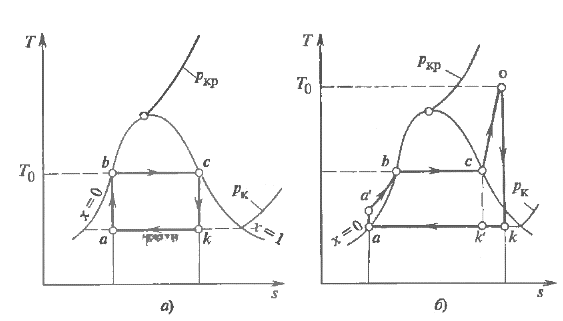 Рис. 1. Упрощенная схема простой ПТУ
Рис. 2. Тепловые циклы паротурбинных установок:
а — цикл Карно; 6 —1 цикл для ТЕС с перегревом пара
При изобарическом подводе тепла в котле
q1 = h0 – hп.в.
где h0 - энтальпия пара за котлом: hп.в. - энтальпия питательной воды.
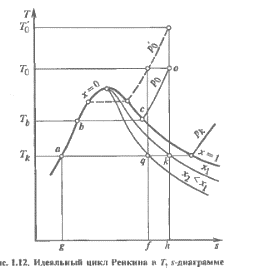 q2 = hкt – h`к.
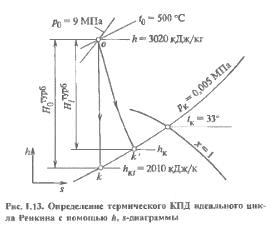 Определение термического КПД идеального цикла Ренкина с помощью h, s - диаграммы
Идеальный цикл Ренкина в T, s - диаграмме
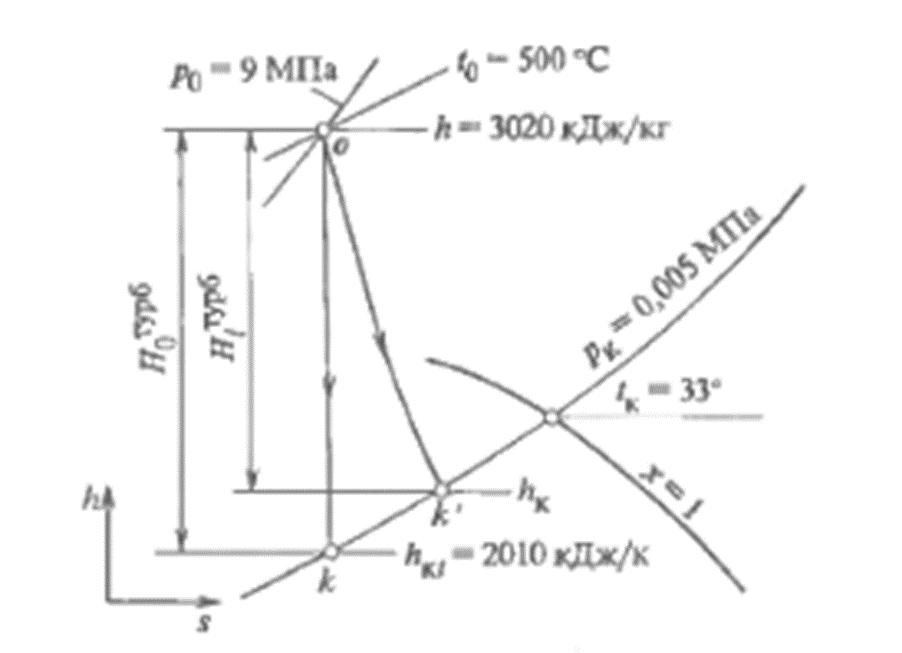 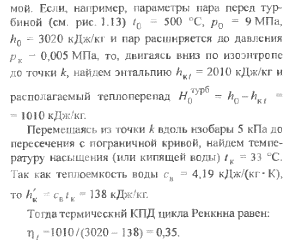 - исспользованный теплоперепад турбины, а соотношение
- абсолютное внутреннее КПД турбоустановки. Оно характеризует эффективность превращения тепла в работу во всей турбоустановке.
Относительным электрическим КПД турбоагрегата
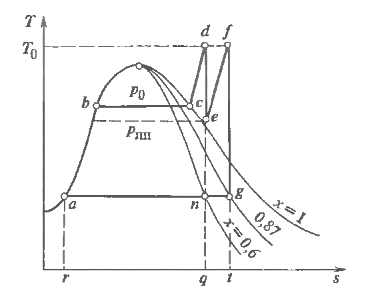 Сравнение идеальных циклов с различными начальными температурами
Идеальный цикл с промежуточным перегревом пара
Во всех современных ПТУ используется регенеративный подогрев питательной воды паром, отбираемым из промежуточных ступеней турбины. В этом случае тепло пара отбора отдается питательной воде, а не безвозвратно охлаждающей воде в конденсаторе. Чем сильнее нагревается питательная вода перед подачей в котел, тем больше термический КПД цикла. 
В пределе температура питательной воды может быть доведена до температуры насыщения, соответствующей давлению отбираемого пара. Однако чрезмерный нагрев питательной воды не только увеличивает капиталовложения в подогреватели, но и ухудшает использование тепла дымовых газон котла.
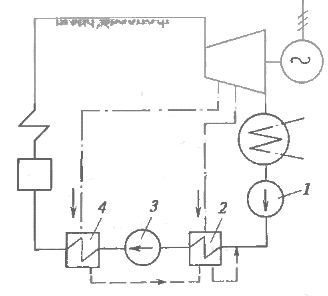 ПТУ с регенеративным подогревом питательной воды:
1 — конденсатный насос, 2 — ПНД, 3 — питательный насос; 4-ПВД
Цикл и КПД турбоустановки с турбиной с противодавлением
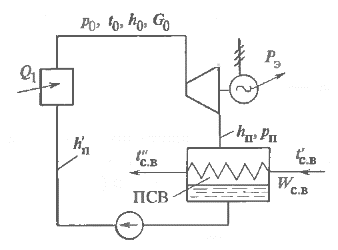 Упрощенная схема турбоустановки с турбиной с противодавлением и теплофикационной установкой
Действительно, если считать, что в рассматриваемом цикле подведено тепло Q1, полезная работа Nэ, а тепло Qт — потеря (действительна Qт — это тепло, потерянное для преобразования в работу), то КПД по аналогии цикла с конденсационной турбиной
Для оценки качества работы паровой турбины с противодавлением или изменения ее экономичности в процессе эксплуатации вводится характеристика, называемая удельной выработкой энергии на тепловом потреблении,(кВт·ч)/Гкал:
χ = Рэ / Qт
Для сравнения однотипных турбин с противодавлением в качестве показателя экономичности используется удельный расход пара кг/(кВт·ч):
dэ = G0 / Pэ
Удельный расход пара — это гарантийный показатель турбинного завода при сдаче смонтированной турбины с противодавлением в эксплуатацию.
Тепловая QТ и электрическая Рэ нагрузки жестко связаны. Если уменьшится потребность в тепловой нагрузке QТ (например, в связи с сезонным потеплением), то это приведет к уменьшению требуемого количества пара
G0  = QТ / (hп – h`п)
Цикл ПТУ с теплофикационной турбиной
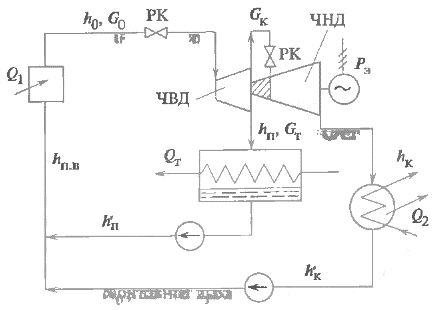 Gк  = G0  - GТ
Упрощенная схема ПТУ с. теплофикационной турбиной
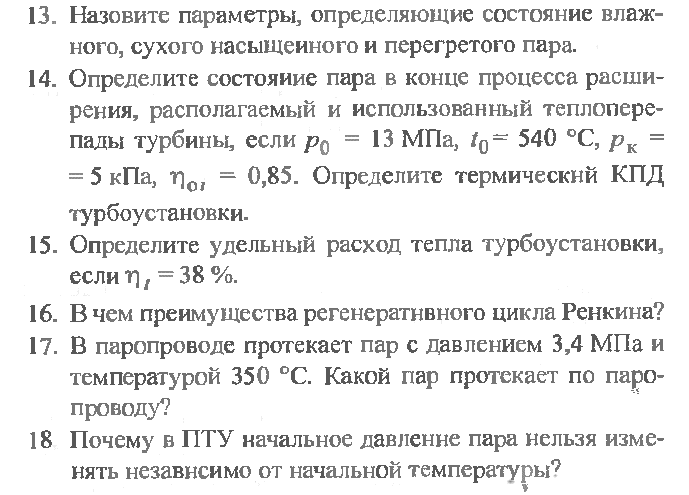